ประกาศกระทรวงทรัพยากรธรรมชาติและสิ่งแวดล้อม
เรื่อง กำหนดโครงการ กิจการ หรือการดำเนินการ 
ซึ่งต้องจัดทำรายงานการประเมินผลกระทบสิ่งแวดล้อม และหลักเกณฑ์ วิธีการ และเงื่อนไขในการจัดทำรายงาน
การประเมินผลกระทบสิ่งแวดล้อม (ฉบับที่ 7) พ.ศ. 2566



ประกาศในราชกิจจานุเบกษา 6 มิถุนายน 2566
1
www.aimconsultant.com
สรุปสาระสำคัญ
ประกาศนี้ให้ใช้บังคับนับแต่วันถัดจากวันประกาศในราชกิจจานุเบกษาเป็นต้นไป
ให้เพิ่มความต่อไปนี้เป็นบทนิยามต่อจากบทนิยามคำว่า “การพัฒนาชุมชนและการจัดที่ดิน” ในข้อ 2 ของประกาศกระทรวงทรัพยากรธรรมชาติและสิ่งแวดล้อม เรื่อง กำหนดโครงการ กิจการ หรือการดำเนินการ ซึ่งต้องจัดทำรายงานการประเมินผลกระทบสิ่งแวดล้อม และหลักเกณฑ์ วิธีการ และเงื่อนไขในการจัดทำรายงานการประเมินผลกระทบสิ่งแวดล้อม ลงวันที่ 19 พฤศจิกายน พ.ศ. 2561 ซึ่งแก้ไขเพิ่มเติมโดยประกาศกระทรวงทรัพยากรธรรมชาติและสิ่งแวดล้อม เรื่อง กำหนดโครงการ กิจการ หรือการดำเนินการ ซึ่งต้องจัดทำรายงานการประเมินผลกระทบสิ่งแวดล้อม และหลักเกณฑ์ วิธีการ และเงื่อนไขในการจัดทำรายงานการประเมินผลกระทบสิ่งแวดล้อม (ฉบับที่ 2) พ.ศ. 2562 ลงวันที่ 28 พฤศจิกายน พ.ศ. 2562
2
www.aimconsultant.com
สรุปสาระสำคัญ
““กำแพงติดแนวชายฝั่งทะเล” หมายความว่า กำแพงป้องกันคลื่นริมชายหาด หรือเขื่อนป้องกันตลิ่งริมทะเล ซึ่งผ่านการพิจารณาตามขั้นตอนการกลั่นกรองโครงการ และได้รับความเห็นชอบตามกฎหมายว่าด้วยการส่งเสริมการบริหารจัดการทรัพยากรทางทะเลและชายฝั่ง”
		““แนวชายฝั่งทะเล” หมายความว่า แนวที่น้ำทะเลขึ้นสูงสุดตามปกติทางธรรมชาติ”
3
www.aimconsultant.com
สรุปสาระสำคัญ
ให้ยกเลิกความในลำดับที่ 25 ของเอกสารท้ายประกาศ 4 โครงการ กิจการ หรือการดำเนินการ ซึ่งต้องจัดทำรายงานการประเมินผลกระทบสิ่งแวดล้อม ของประกาศกระทรวงทรัพยากรธรรมชาติและสิ่งแวดล้อม เรื่อง กำหนดโครงการ กิจการ หรือการดำเนินการ ซึ่งต้องจัดทำรายงานการประเมินผลกระทบสิ่งแวดล้อม และหลักเกณฑ์ วิธีการ และเงื่อนไขในการจัดทำรายงานการประเมินผลกระทบสิ่งแวดล้อม ลงวันที่ 19 พฤศจิกายน พ.ศ. 2561 และให้ใช้ความต่อไปนี้แทน
		เอกสารท้ายประกาศ 4 โครงการ กิจการ หรือการดำเนินการ ซึ่งต้องจัดทำรายงานการประเมินผลกระทบสิ่งแวดล้อม
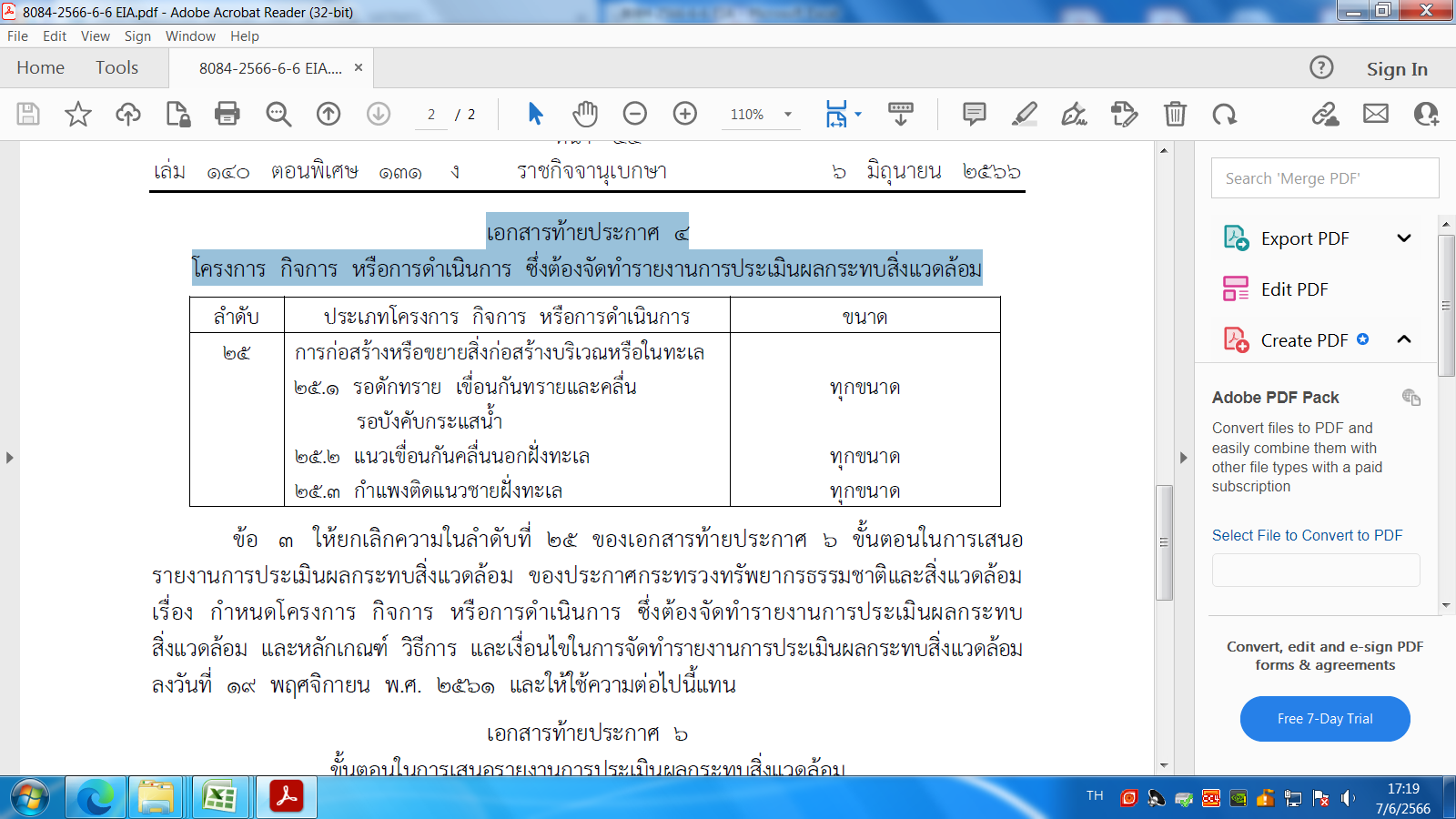 4
www.aimconsultant.com
สรุปสาระสำคัญ
ให้ยกเลิกความในลำดับที่ 25 ของเอกสารท้ายประกาศ 6 ขั้นตอนในการเสนอรายงานการประเมินผลกระทบสิ่งแวดล้อม ของประกาศกระทรวงทรัพยากรธรรมชาติและสิ่งแวดล้อม เรื่อง กำหนดโครงการ กิจการ หรือการดำเนินการ ซึ่งต้องจัดทำรายงานการประเมินผลกระทบสิ่งแวดล้อม และหลักเกณฑ์ วิธีการ และเงื่อนไขในการจัดทำรายงานการประเมินผลกระทบสิ่งแวดล้อม ลงวันที่ 19 พฤศจิกายน พ.ศ.2561 และให้ใช้ความต่อไปนี้แทน
		เอกสารท้ายประกาศ 6 ขั้นตอนในการเสนอรายงานการประเมินผลกระทบสิ่งแวดล้อม
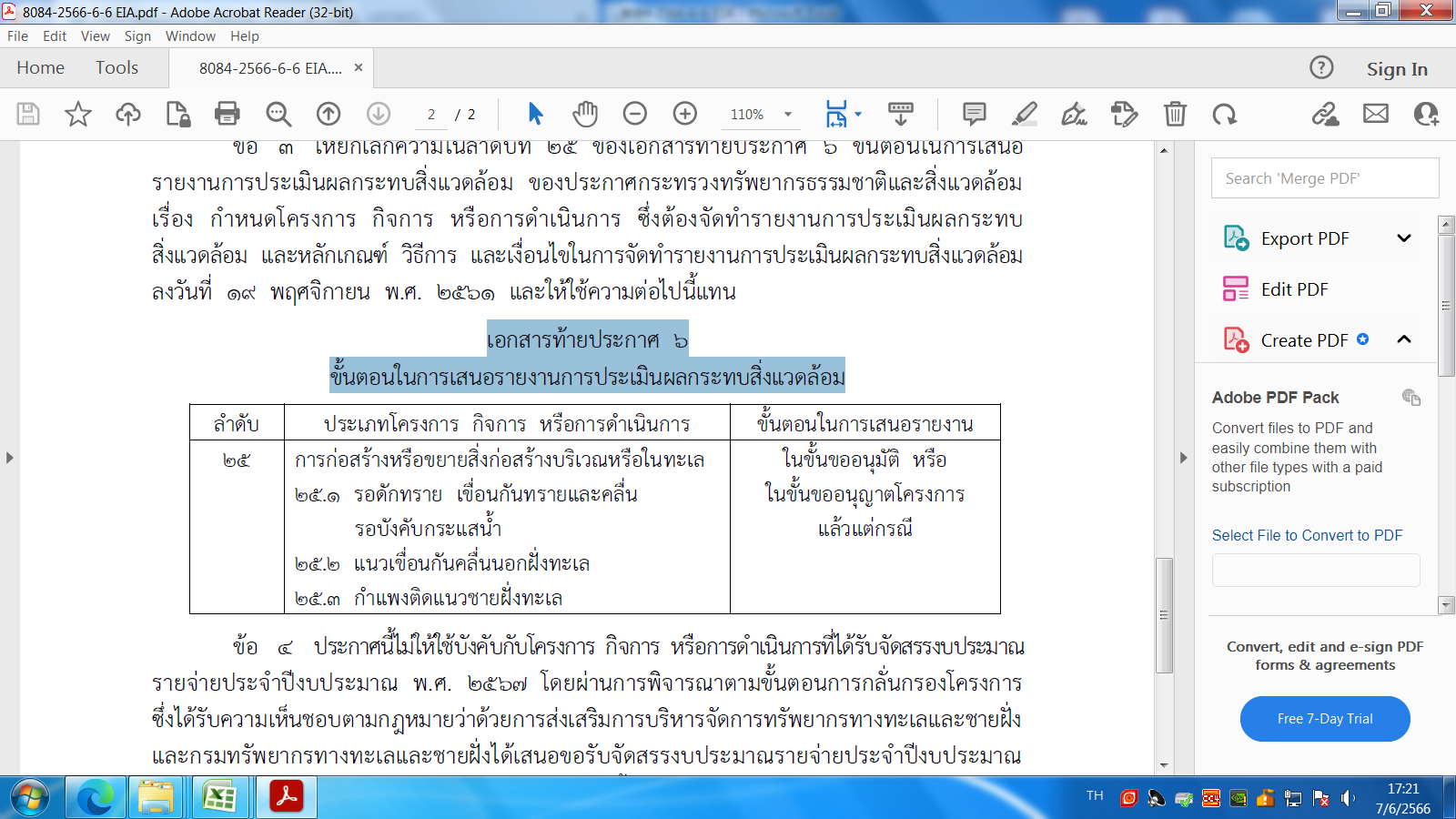 5
www.aimconsultant.com
สรุปสาระสำคัญ
ประกาศนี้ไม่ให้ใช้บังคับกับโครงการ กิจการ หรือการดำเนินการที่ได้รับจัดสรรงบประมาณรายจ่ายประจาปีงบประมาณ พ.ศ. 2567 โดยผ่านการพิจารณาตามขั้นตอนการกลั่นกรองโครงการซึ่งได้รับความเห็นชอบตามกฎหมายว่าด้วยการส่งเสริมการบริหารจัดการทรัพยากรทางทะเลและชายฝั่งและกรมทรัพยากรทางทะเลและชายฝั่งได้เสนอขอรับจัดสรรงบประมาณรายจ่ายประจำปีงบประมาณ พ.ศ. 2567 ต่อสำนักงบประมาณแล้วก่อนที่ประกาศนี้มีผลใช้บังคับ
6
www.aimconsultant.com
ติดต่อเรา
บริษัท เอไอเอ็ม คอนซัลแตนท์ จำกัด
324/11 ถนนมาเจริญ แขวงหนองค้างพลู
เขตหนองแขม กทม. 10160  
Tel. 02-489-2500-1
www.aimconsultant.com  
Email: marketing@aimconsultant.com
7